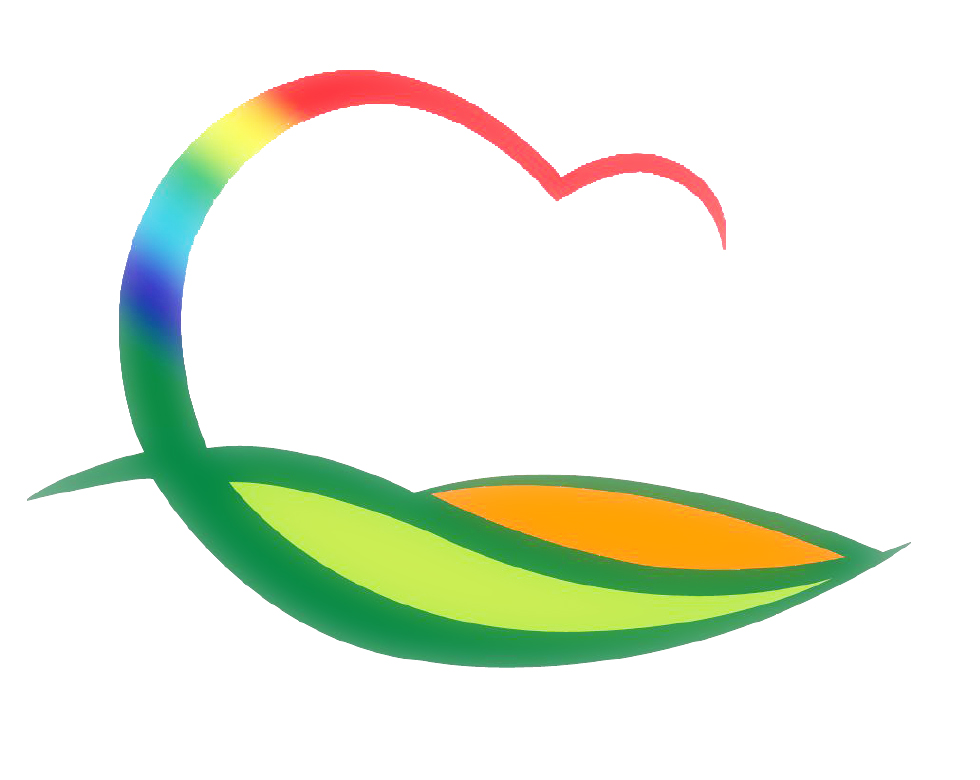 가족행복과
[Speaker Notes: 먼저, 지금의 옥천입니다.]
3-1. 성폭력 피해자 지원시설 현장점검
6. 29.(수) / 영동가정폭력성폭력 통합상담소 / 여성정책팀장 외 1명
3-2. 온택트시대 디지털 역량강화 교육
6. 28.(화) 14:00 / 평생학습관(레인보우영동도서관) / 30명
“카톡도 문자도 통역이 필요해요!” (강사:강은하)
3-3. 2022년 상반기 안심식당 운영실태 현장점검
6. 27.(월)~29.(수) / 7개소 / 식품안전팀장 외 1명
3대 실천과제 (음식 덜어먹기, 수저관리, 마스크착용) 이행여부